«НАЗОВИ НУЖНЫЙ ДОРОЖНЫЙ ЗНАК»
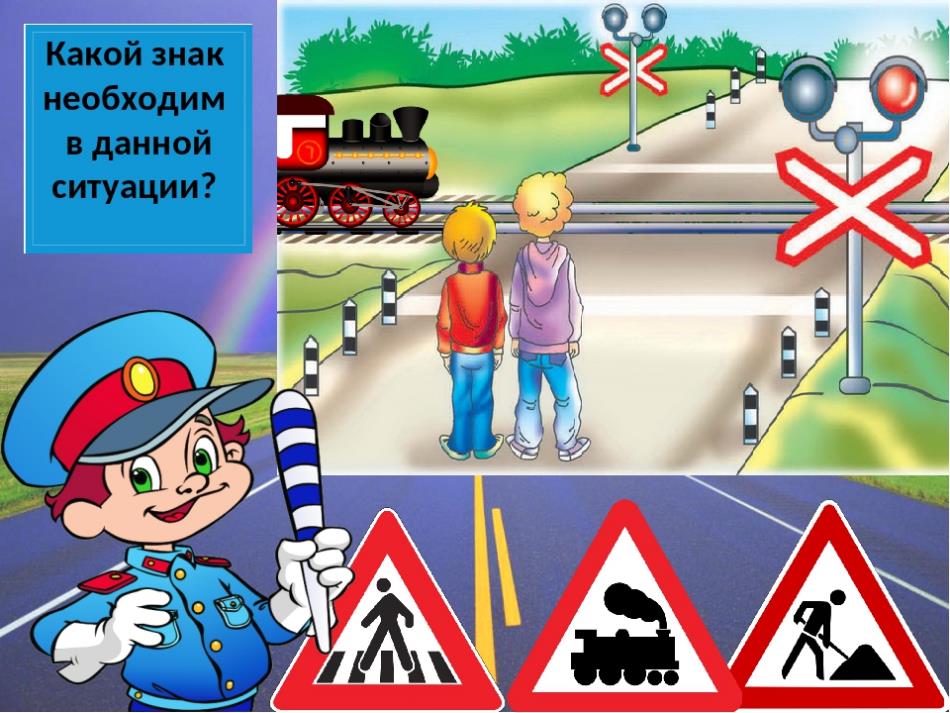 Знак стоит у переезда, 
Беззаботности нет места, 
Тут шлагбаум не положен, 
Буду очень осторожен!
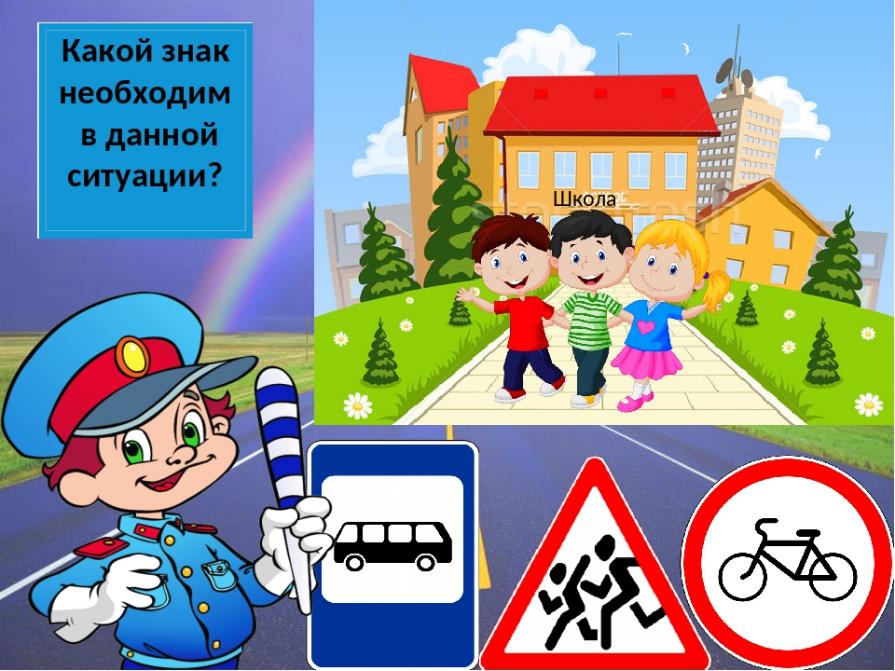 Затихают все моторы,
И внимательны шоферы, 
Если знаки говорят:
«Близко школа, детский сад»
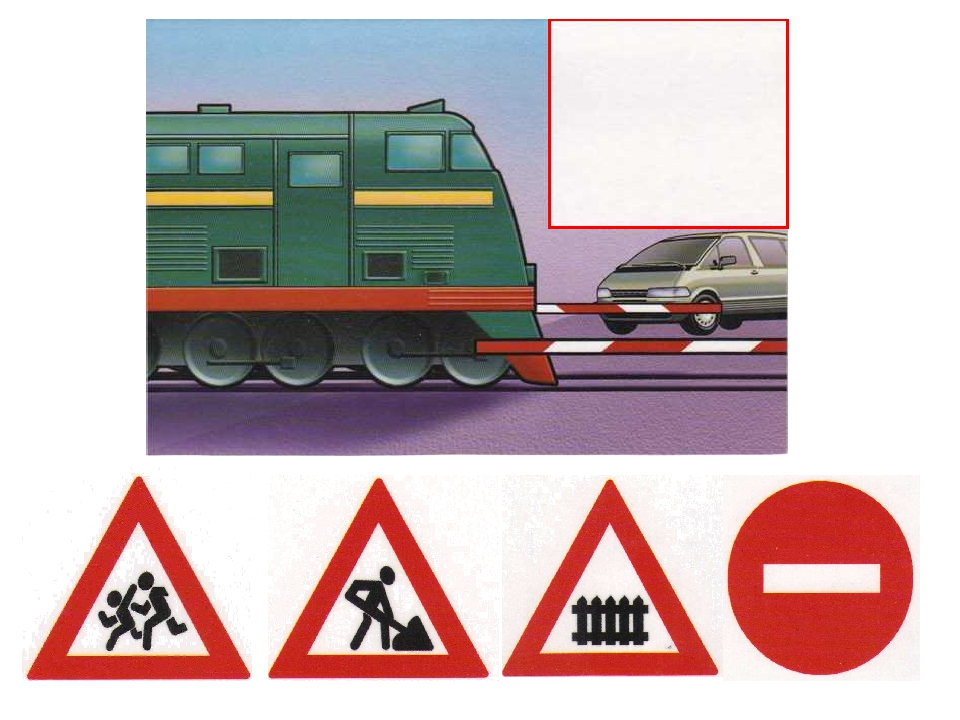 Машины мчат во весь опор,
И вдруг навстречу знак:
Изображен на нем забор, 
Шоссе закрыто на запор.
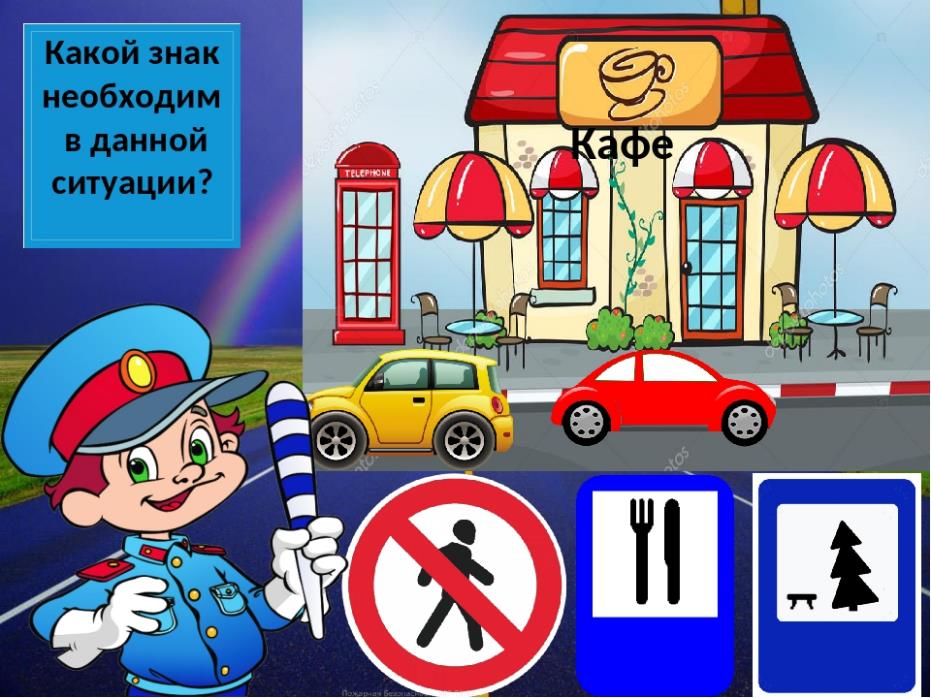 Если вам нужна еда,
То, пожалуйста, сюда.
Эй, шофер, внимание! 
Скоро пункт питания!
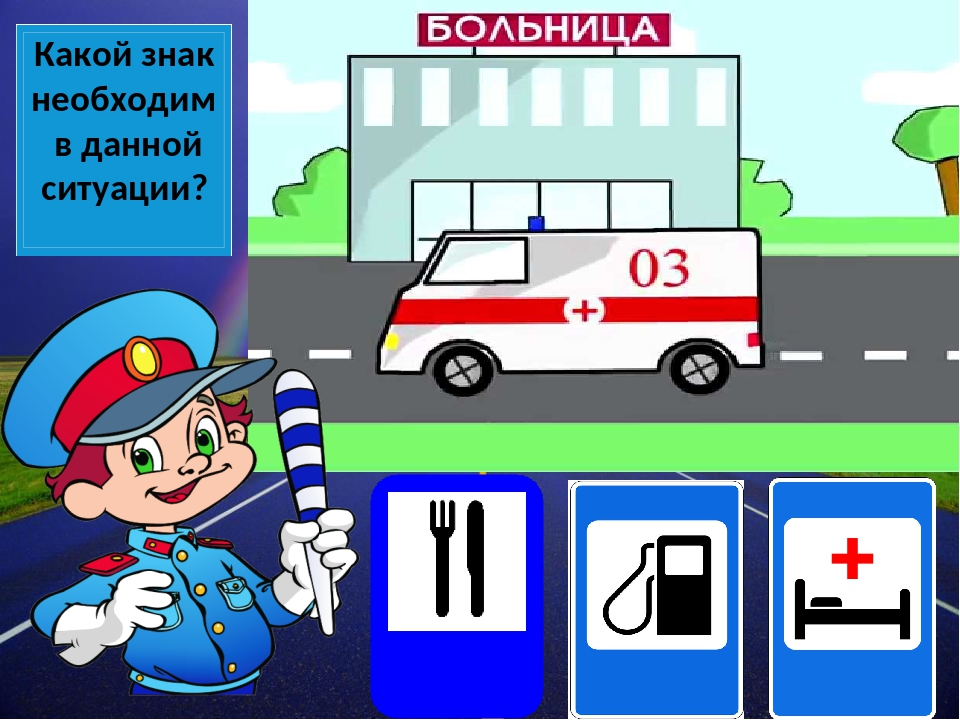 Если нужно вам лечиться,
Знак подскажет, где больница.
Сто серьезных докторов
Там вам скажут «Будь здоров!»
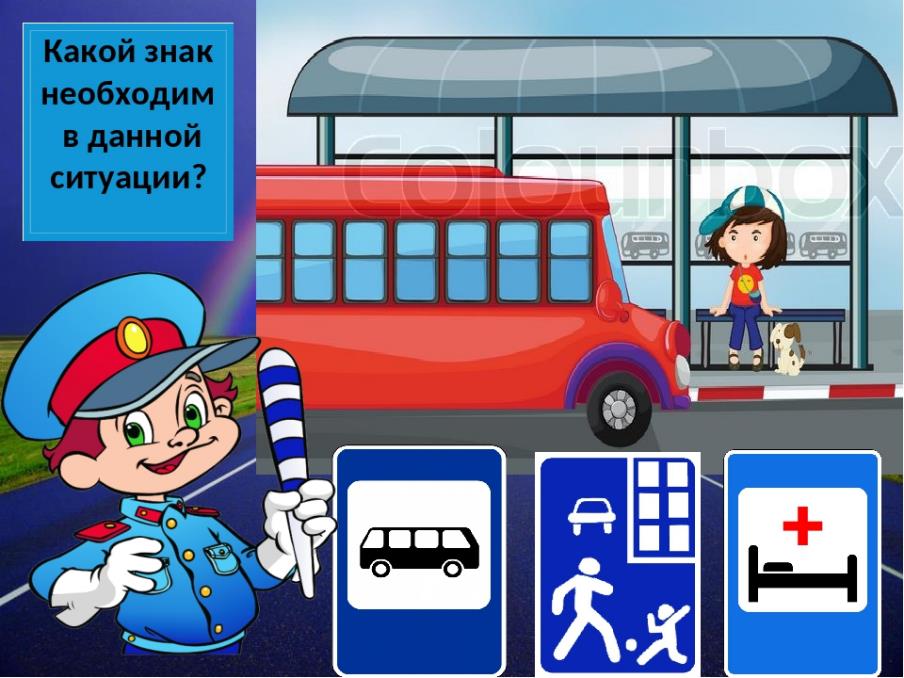 У посадочных площадок
Пассажиры транспорт ждут.
Установленный порядок
Нарушать нельзя и тут.
Это знак такого рода:
Он на страже пешехода.
Переходим с куклой вместе
Мы дорогу в этом месте!
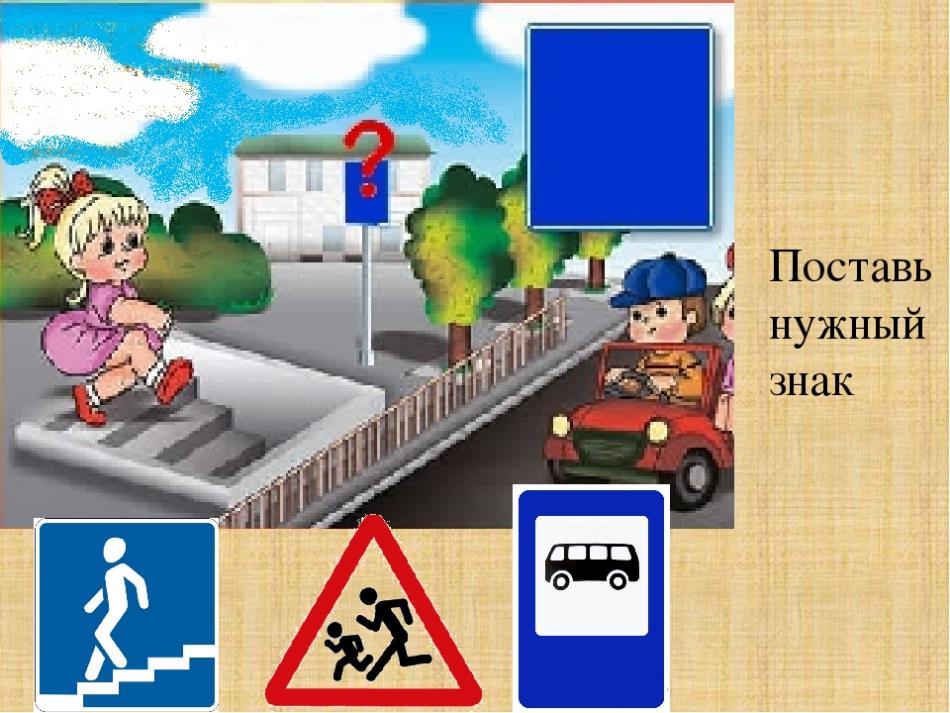 На дорогах пешеходам
Стало проще с переходом.
Под землею даже площадь
Перейти гораздо проще.
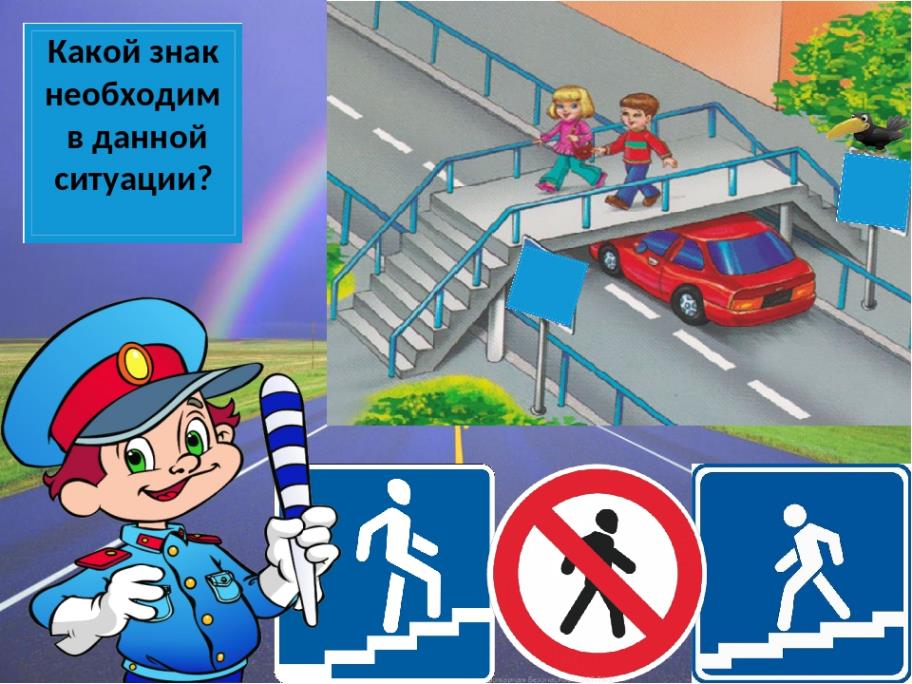 Знает каждый пешеход
Про надземный переход.
Он и город украшает
И машинам не мешает.
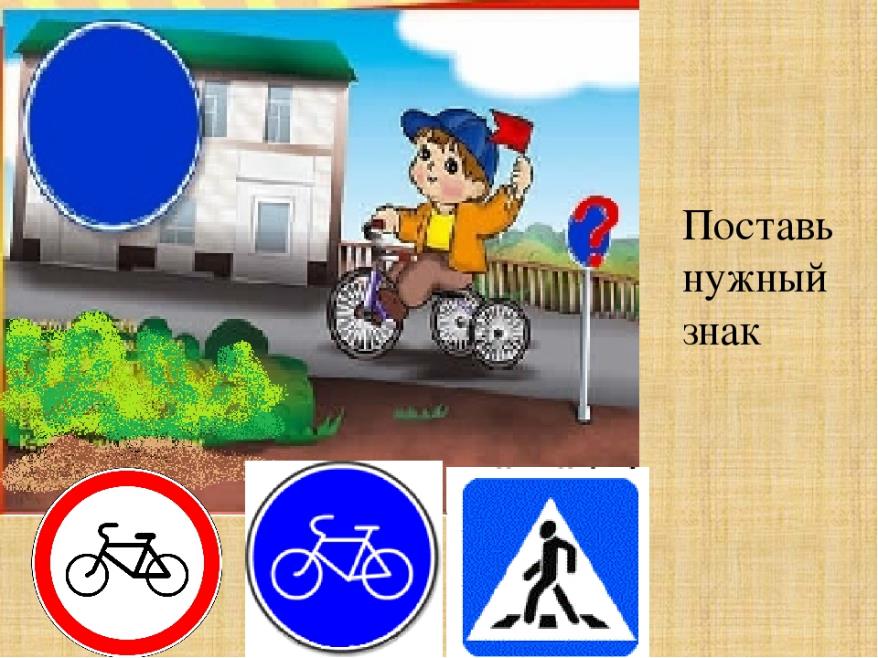 На машинах здесь, друзья,
Ездить никому нельзя.
Можно ехать, знайте, дети,
Только на велосипеде.